5.1				                               Volym
Längd, area och volym
En sträcka har en dimension. Den har en längd som kan anges i t ex enheten en centimeter (1 cm).
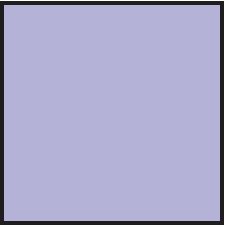 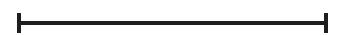 En yta har två dimensioner. Om ytan är begränsad så har den en area som kan anges i t ex enheten en kvadratcentimeter (1 cm2).
1 cm
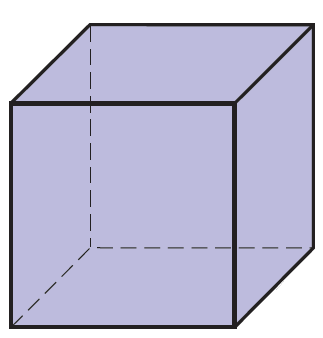 1 cm
1 cm
1 cm
En kropp har tre dimensioner. Den har en volym som kan anges i till exempel enheten en kubikcentimeter (1 cm3).
1 cm
1 cm
Kuben har volymen 1 dm3.
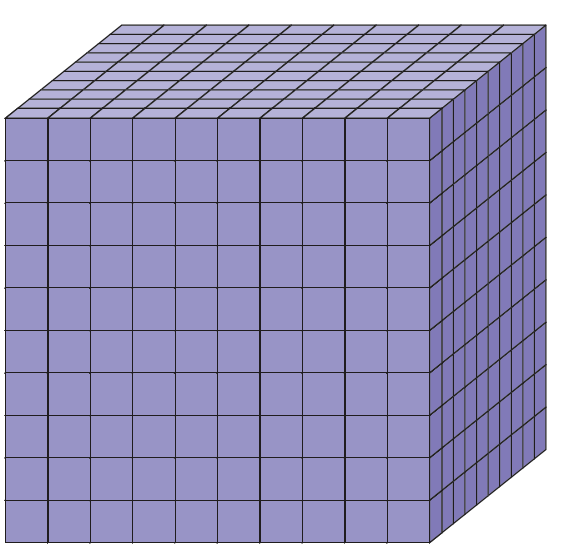 Den är indelad i mindre kuber som var och en har volymen 1 cm3.
Sammanlagt är antalet kuber 10 ∙ 10 ∙ 10 = 1 000.
Alltså är 1 dm3 = 1 000 cm3.
1 cm3 = 1 000 mm3
1 dm3 = 1 000 cm3 = 1 000 000 mm3
1 m3 = 1 000 dm3 = 1 000 000 cm3 =
         = 1 000 000 0000 mm3
Rätblock
En rektangel har två dimensioner, längd och bredd. Om vi lägger till en tredje dimension, höjd, får vi ett så kallat rätblock.
I ett rätblock är att alla vinklar mellan sidoytorna är räta. Den yta som rätblocket står på kallas basyta.
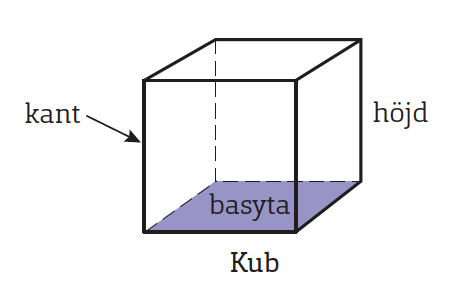 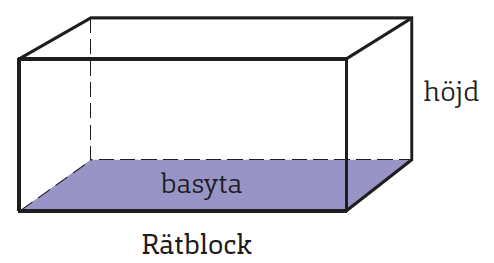 Om alla kanter i ett rätblock är lika långa så är sidoytorna kvadrater. Rätblocket kallas då för en kub.
Volymen av ett rätblock
Med volym menas hur stor en kropp är.
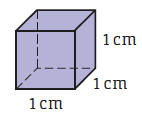 En sådan kub har volymen 1 cm3 (en kubikcentimeter).
När man beräknar en kropps volym utgår man från en kub där kanterna är 1 cm.
1 cm3
13 cm3 =
1 ∙ 1 ∙ 1 ∙ cm ∙ cm ∙ cm =
Volymen =
1 cm ∙ 1 cm ∙ 1 cm =
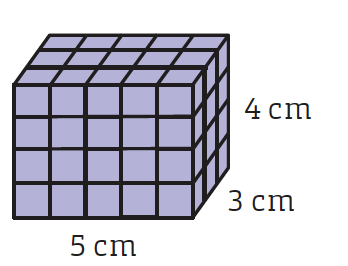 Det här rätblocket har en basyta med arean 5 · 3 cm2 = 15 cm2.
På den ytan kan vi lägga 15 kuber med volymen 1 cm3.
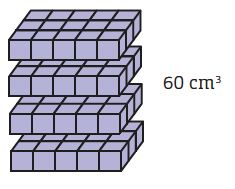 Eftersom rätblockets höjd är 4 cm så får det sammanlagt plats:
15 · 4 kuber =
60 kuber med volymen 1 cm3.
Rätblockets volym är alltså 60 cm3.
Vi ser att vi kan räkna ut volymen (V) genom att multiplicera basytans area (B) med höjden (h).
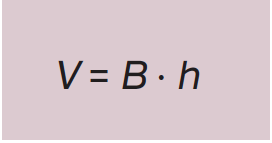 Fler enheter för volym
Volym kan mätas i m3, dm3, cm3 och mm3.
Men volym kan också mätas i enheterna 
en liter (1 liter), en deciliter (1 dl), en centiliter (1 cl) och en milliliter (1 ml).
Volymen =
10 ∙ 6,3 ∙ 16 cm3 ≈
1 000 cm3 =
1 dm3
Men mjölkpaketets volym är också lika med 1 liter.
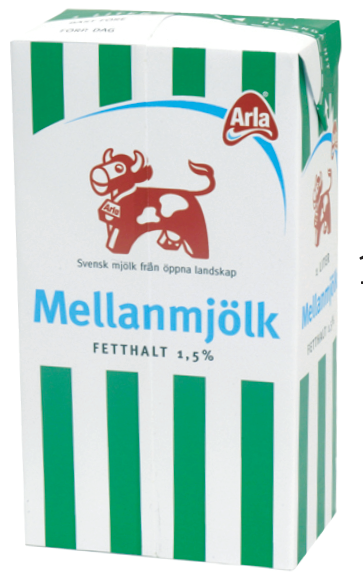 (cm)
Alltså är 1 dm3 = 1 liter.
16
1 dm3 = 1 000 cm3
1 liter = 1 000 ml
Alltså är 1 cm3 = 1 ml .
6,3
10
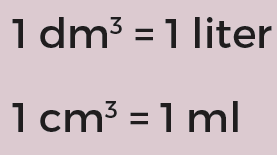 Skriv volymerna i kubikdecimeter. 

a) 1 500 cm3		b) 600 cm3		c) 0,3 m3		d)  12 500 mm3
1,5 dm3
a)
1 500 cm3 =
0,6 dm3
600 cm3 =
b)
300 dm3
c)
0,3 m3 =
d)
12 500 mm3 =
0,0125 dm3
Skriv volymerna i liter. 

a) 4 dm3		b) 1,5 m3		c) 240 cm3	    d) 330 000 mm3
4 liter
a)
4 dm3 =
1 500 liter
1 500 dm3 =
b)
1,5 m3 =
0,24 liter
240 ml =
c)
240 cm3 =
330 ml =
0,33 liter
330 cm3 =
330 000 mm3 =
d)
Hur stor volym har förpackningen? 
Avrunda till tiondels liter.
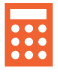 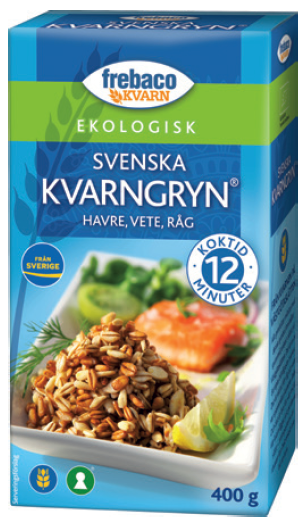 V = B ∙ h
Basytan:
9 ∙ 5 cm2 =
45 cm2
h:
15 cm
Volymen:
0,7 liter
700 ml =
675 cm3 ≈
45 ∙  15 cm3 =
(cm)
Svar: Volymen är 0,7 liter.
15
5
9